Omladinski aktivizam
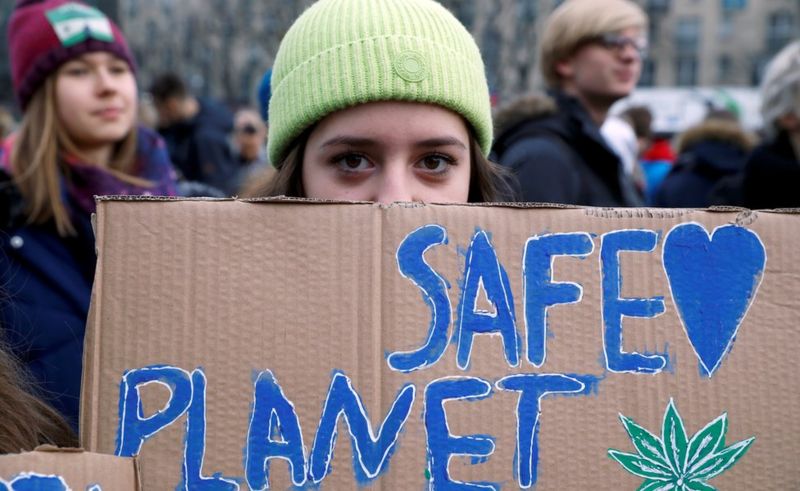 Mladi svijeta su zabrinuti za svoju budućnost i budućnost našeg zajedničkog doma – Zemlje!
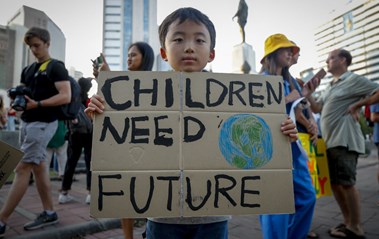 Autumn Peltier
(2004, Kanada)
nazivaju Vodenim
ratnikom jer se
zalaže za očuvanje
čiste vode za piće.
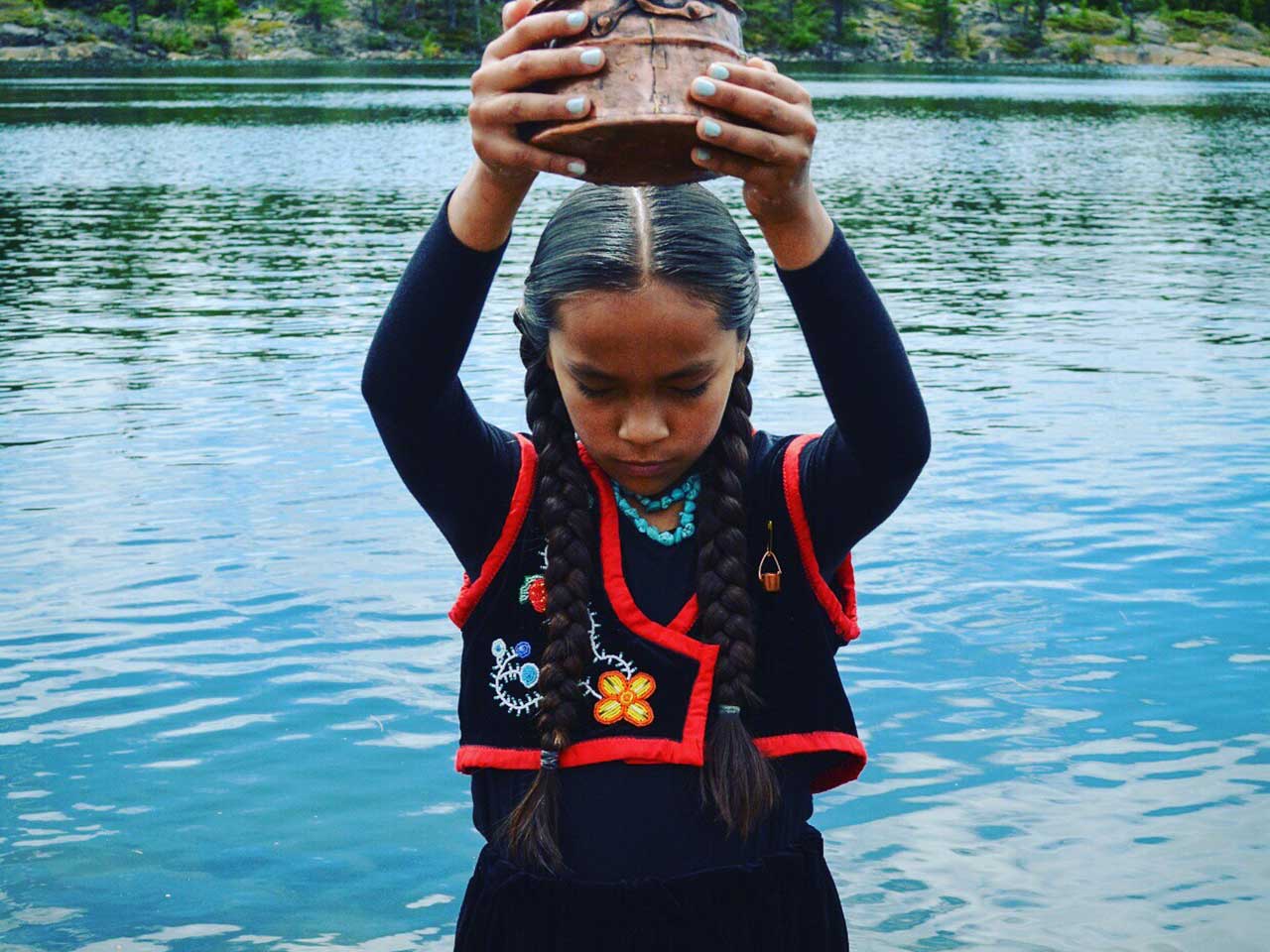 2019. Autumn je imenovana za glavnog komesara za vodu države Anishinabek. Tri godine uzastopno nominovana je za Međunarodnu dječiju nagradu za mir (2017,2018. i 2019).
2019. godine uvrštena je na listu Saveza zabrinutih naučnika Sjedinjenih Država.
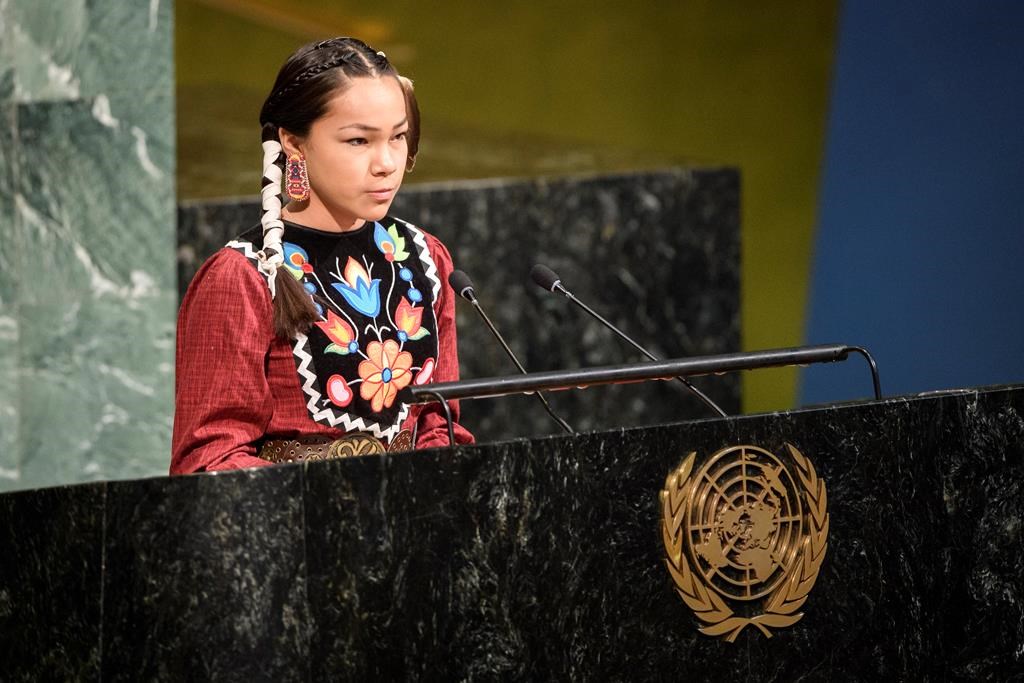 Aktivno je učestvovala na Samitu UN o klimatskim akcijama 2018. i 2019. u Njujorku.
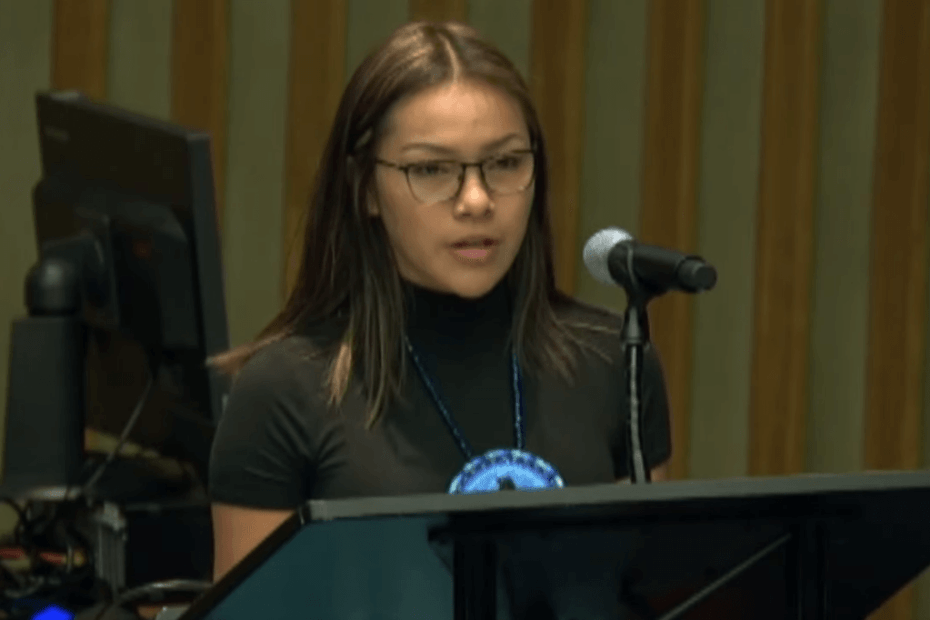 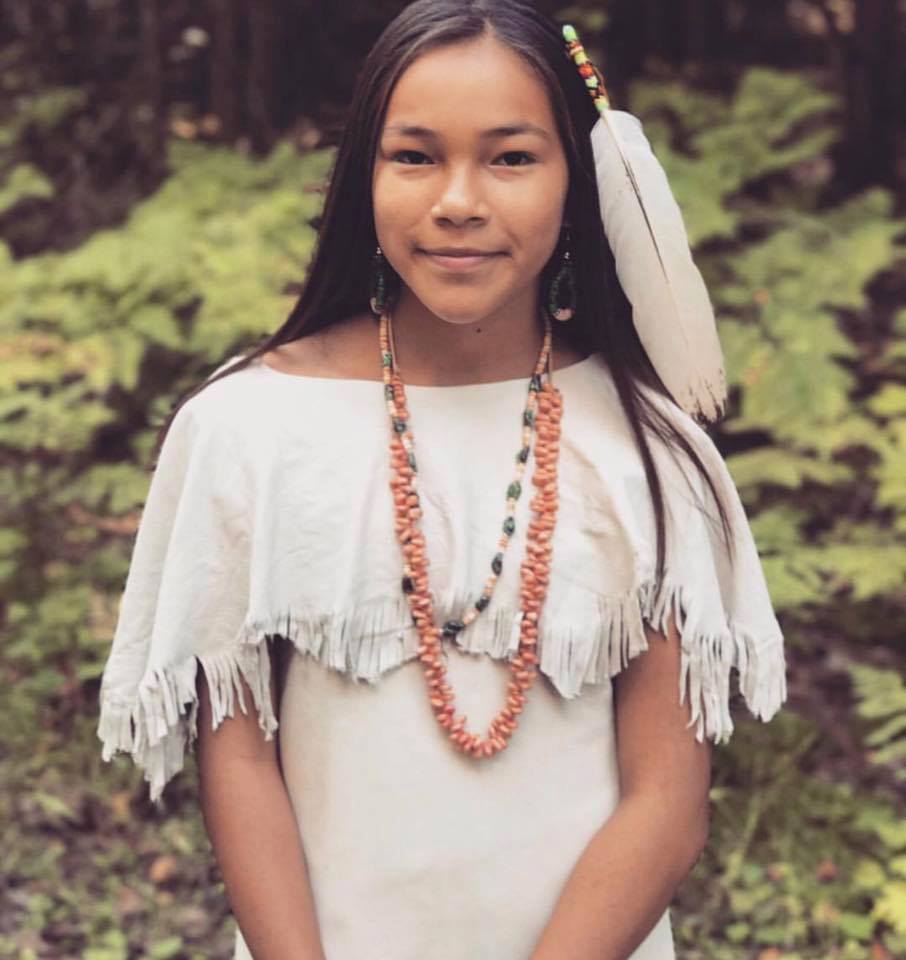 Povodom pandemije COVID-19, Peltier skreće pažnju na važnost pristupu čistoj vodi za zajednice Prvih nacija, indijanskih starosjedilaca kojima i sama pripada.
Greta Thunberg (2003, Švedska)sa samo 15 godina počela je da štrajkuje ispred švedskog parlamenta i pokrenula ,,Školski štrajk za klimu” koji se ubrzo proširio u niz učeničkih i studentskih štrajkova širom svijeta poznatih kao ,,Petkom za budućnost”.
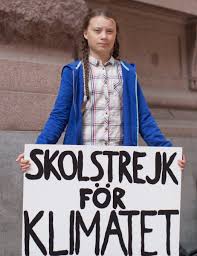 Greta je postala međunarodno poznata po izazivanju svjetskih lidera da preduzmu mjere protiv klimatskih promjena (čuvena je njena rečenica:,,Kako se usuđuješ?”).
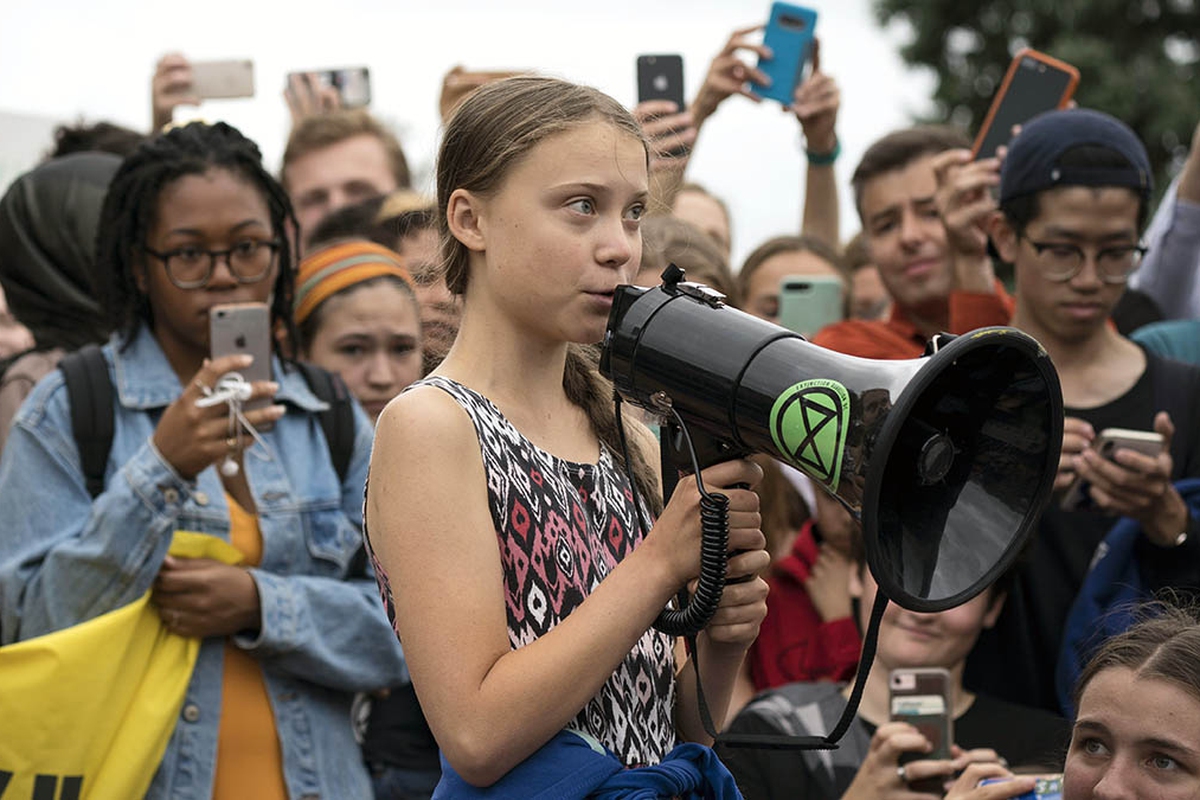 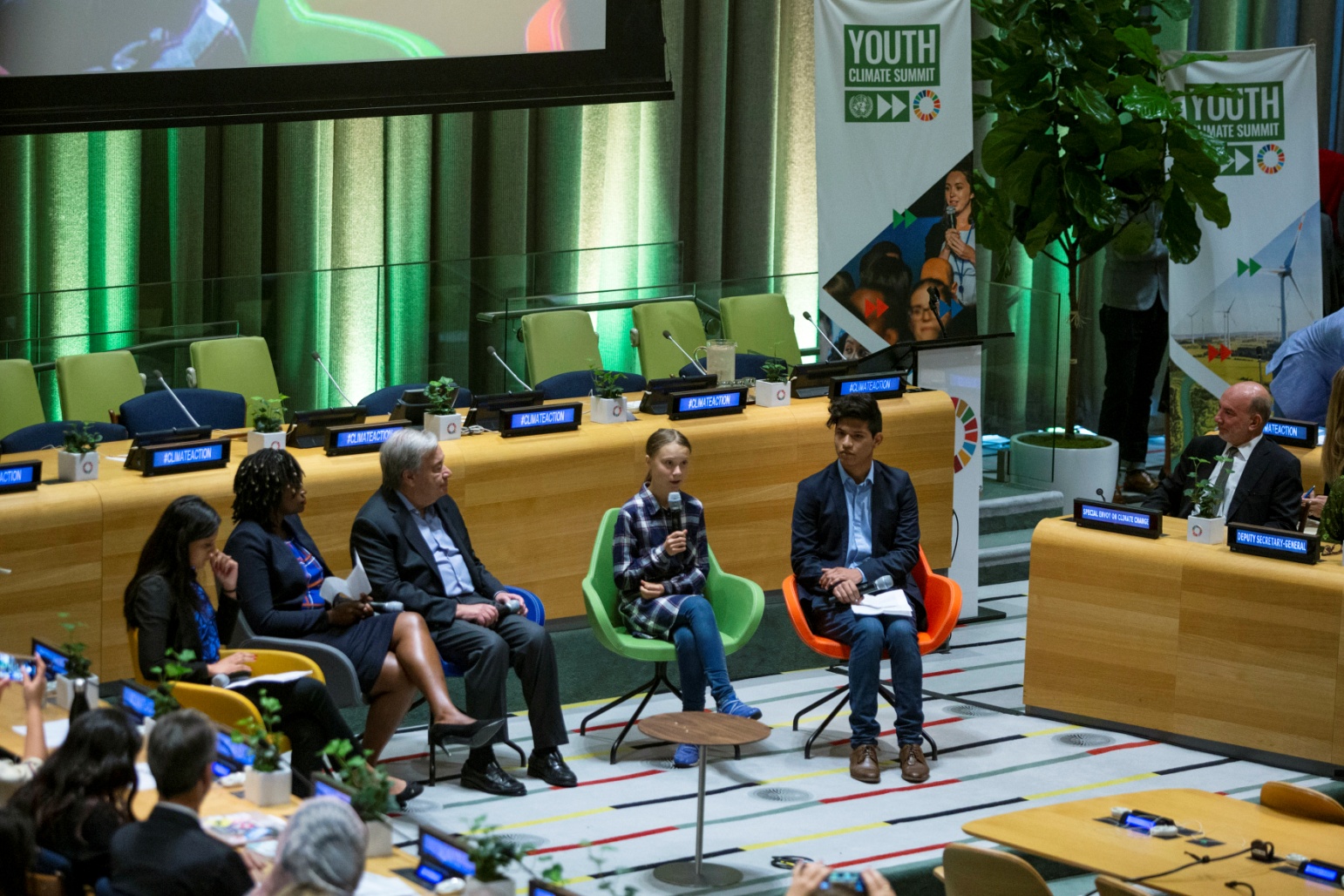 2018. govorila je na Konferenciji Ujedinjenih nacija o klimatskim promjenama u Katovicama (Poljska) u okviru koje je održana i omladinska konferencija sa djecom iz više od 30 zemalja.
Učestvovala je i na Samitu UN o klimatskim promjenama 2019. u Njujorku kao i na Konferenciji UN o klimi u Madridu,2020.
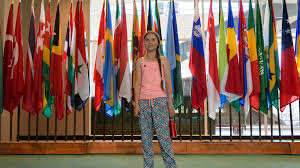 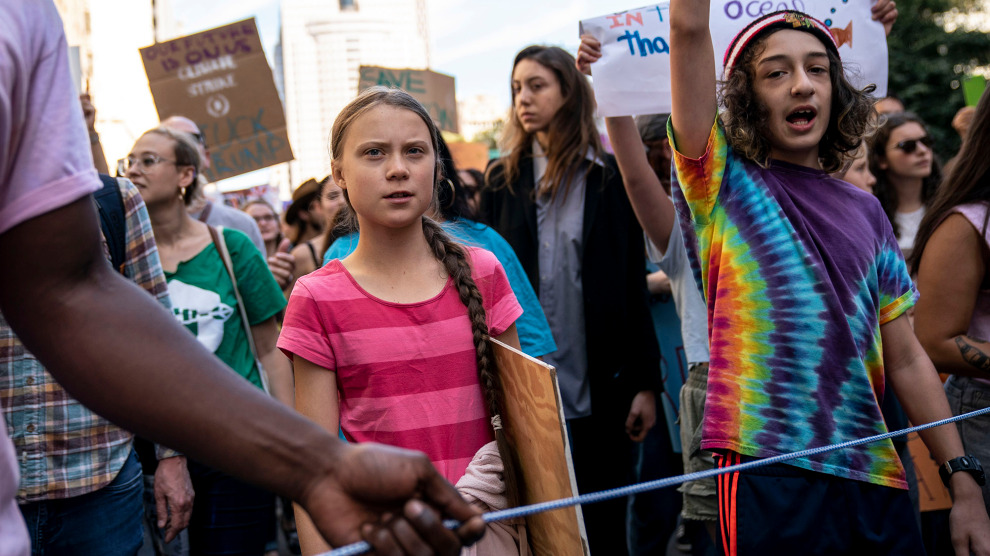 Greta je najmlađa osoba uvrštena u Time ličnosti (100 najuticajnijih ljudi svijeta) i u Forbesovu listu (100 najmoćnijih žena svijeta). Čak 3 puta uzastopno nominovana je za Nobelovu nagradu za mir (2019, 2020. i 2021).
Greta se, zajedno sa Luisom Nojbauer, aktivistkinjom iz Njemačke, i Anunom Van der Hajden i Adelaid Šarlijer iz Belgije, sastala sa predsjednicom Evropske komisije Ursulom von der Lajen, uručujući joj otvoreno pismo ,,Klima je hitna” u kojem pozivaju svjetske čelnike da se suoče sa klimatskom krizom. Pismo je potpisalo oko 80 000 ljudi među kojima su i nobelovci, muzičari, glumci...
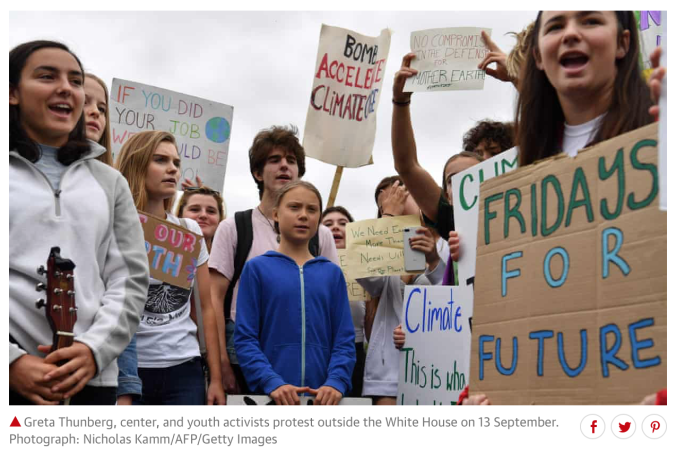 Greta, Luiza i Anuna su avgustu 2020.vodile 90-minutni razgovor i sa njemačkom kancelarkom Angelom Merkel u Berlinu dok su okupljeni ,,klimatski” demonstranti skandirali: ,,Ovdje smo, glasni smo jer nam se krade budućnost”.
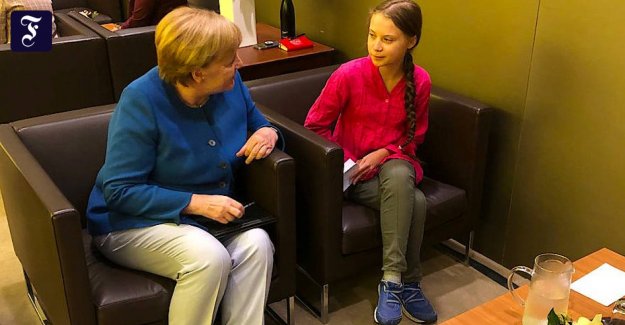 I NJIH MORAMO POMENUTI!
Luisa Nojbauer (1996), iz Njemačke
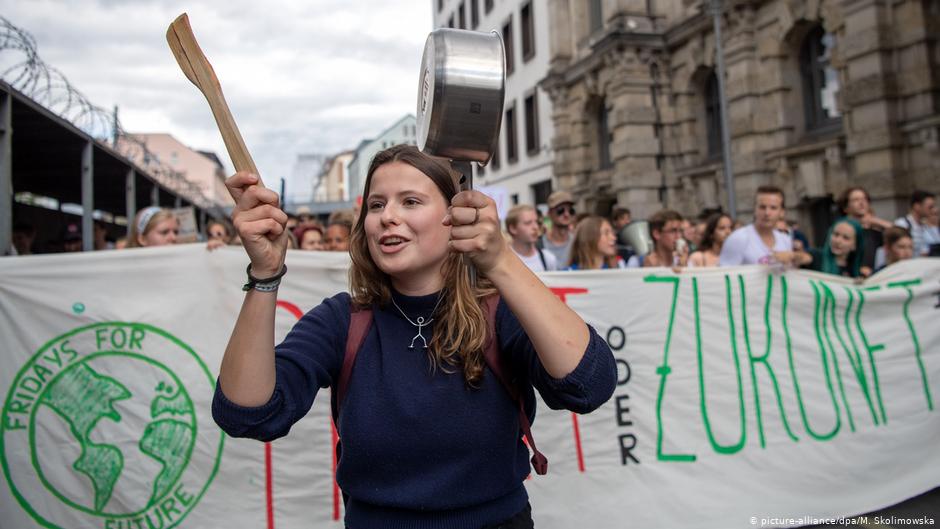 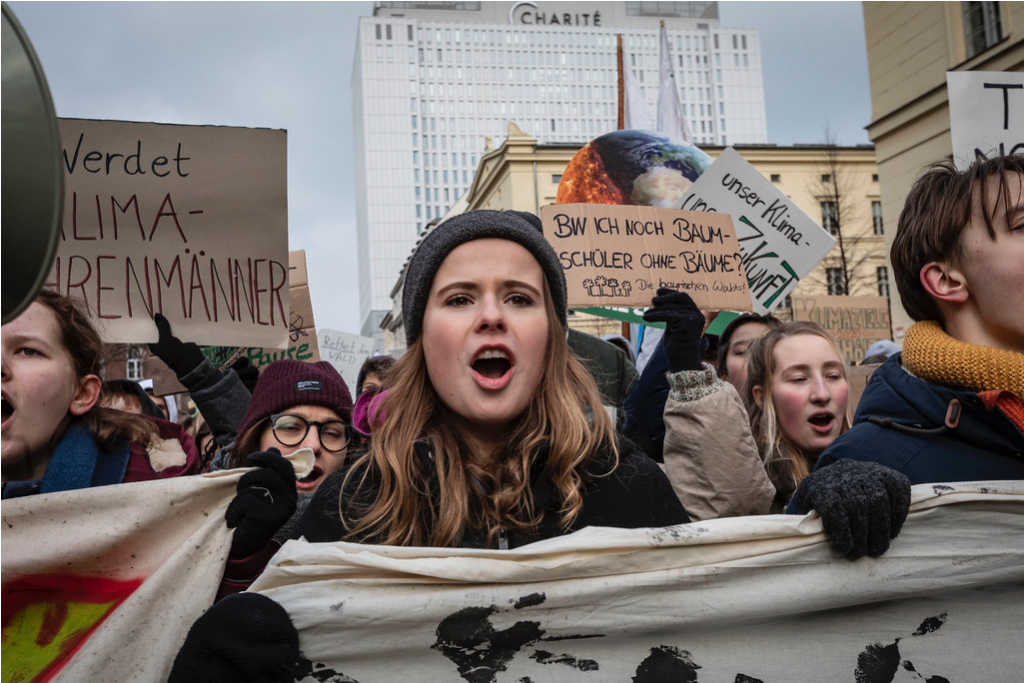 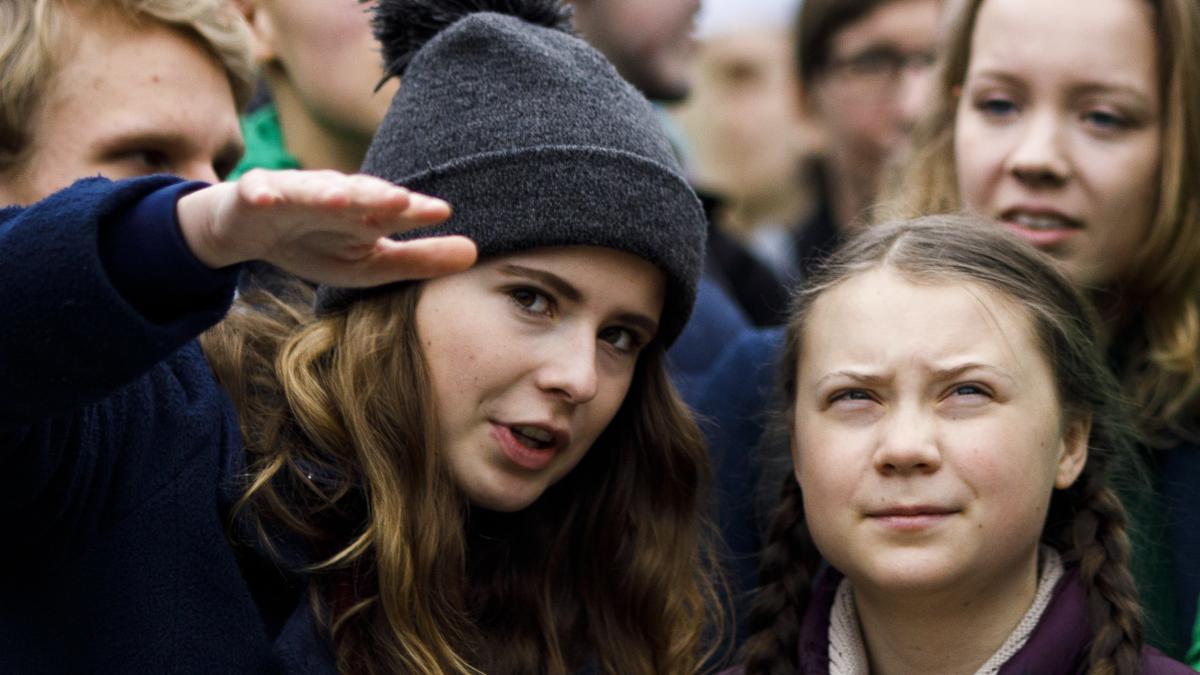 Anuna de Vever Van der Hejden (2001) i Adelaid Šarlije (2000) iz Belgije.
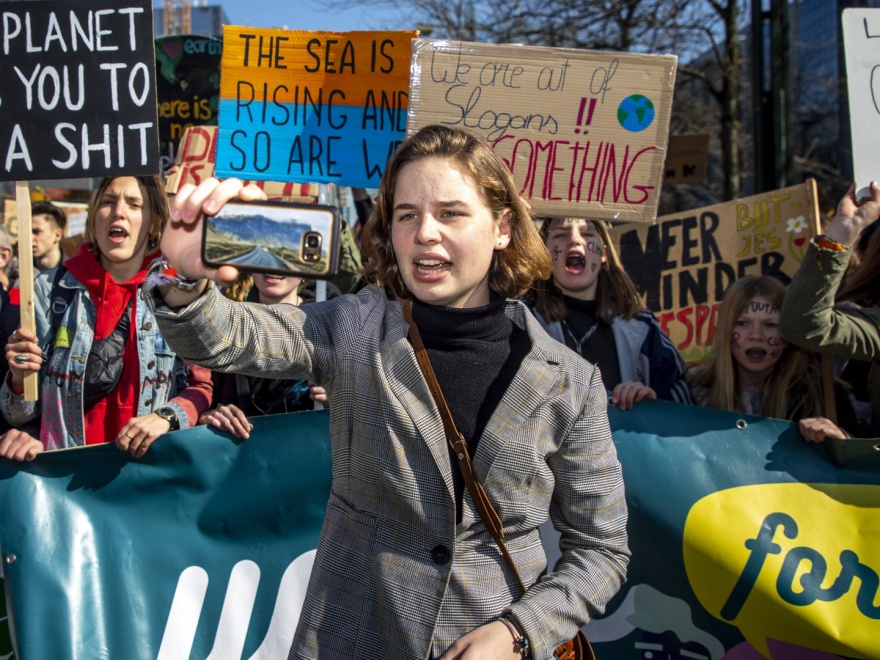 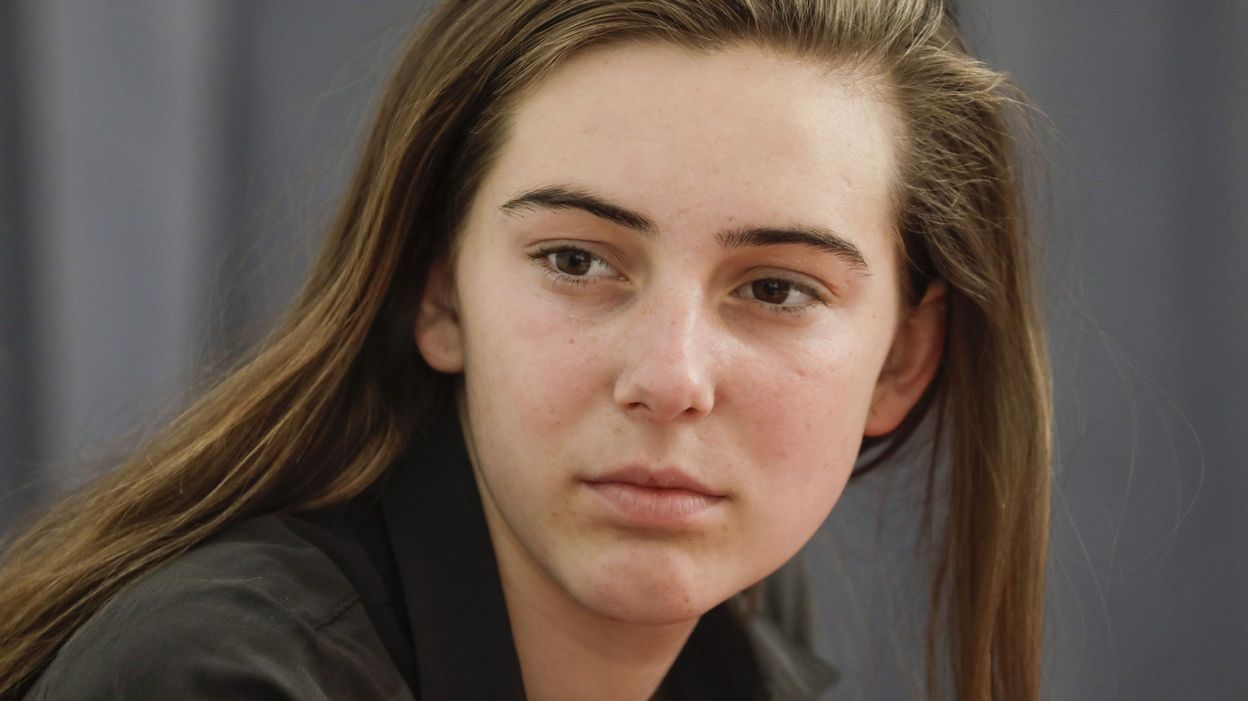 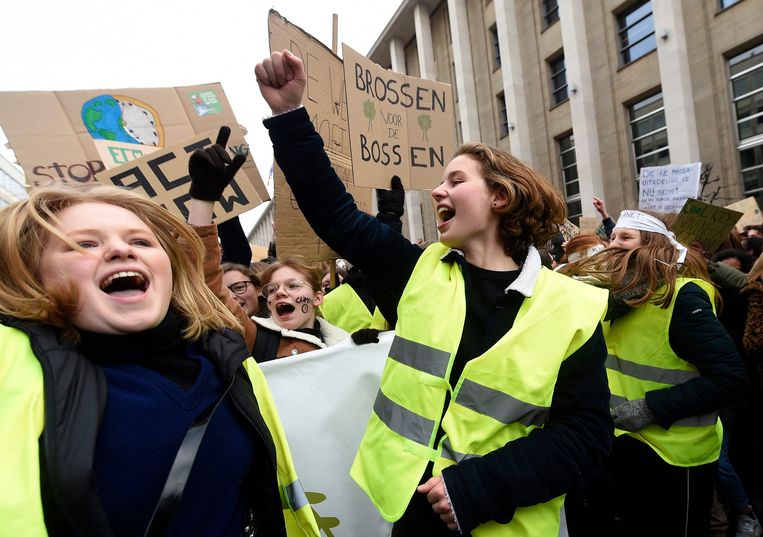 Fatima Zahra Ibrahim, aktivistkinja iz Velike Britanije.
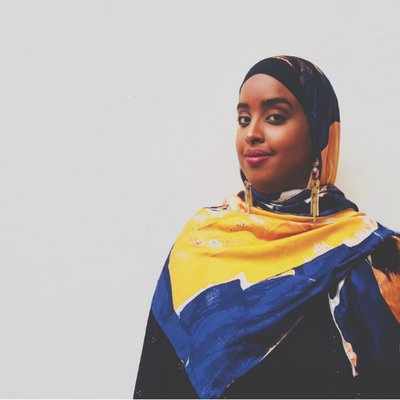 Omladinski aktivisti pokrenuli su pitanje klimatskih promjena  u više od 150 zemalja svijeta. Slijede fotografije sa nekih od protesta.
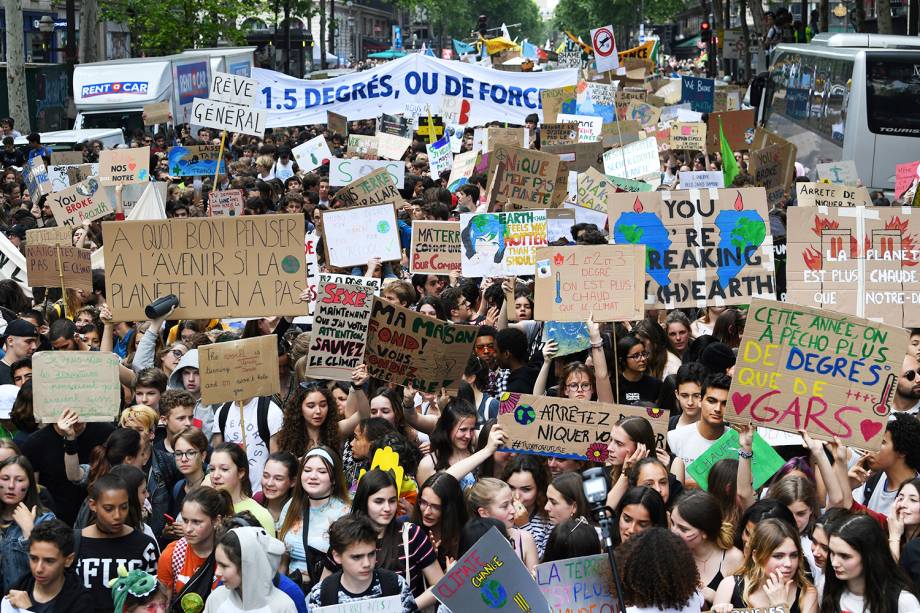 Pariz - Francuska
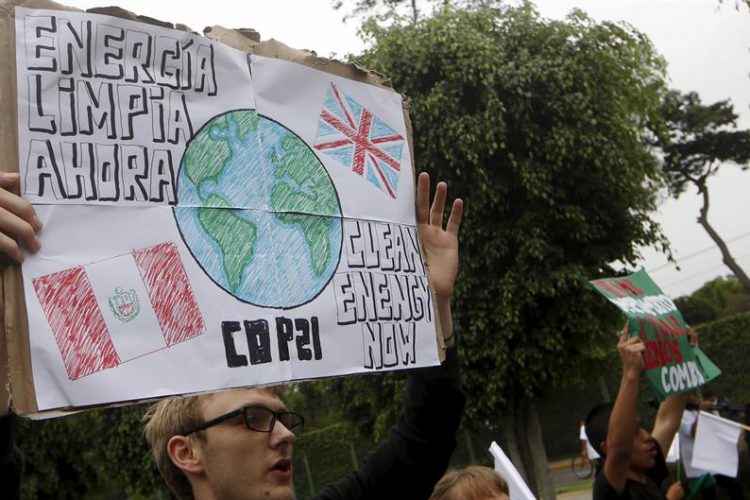 Berlin - Njemačka
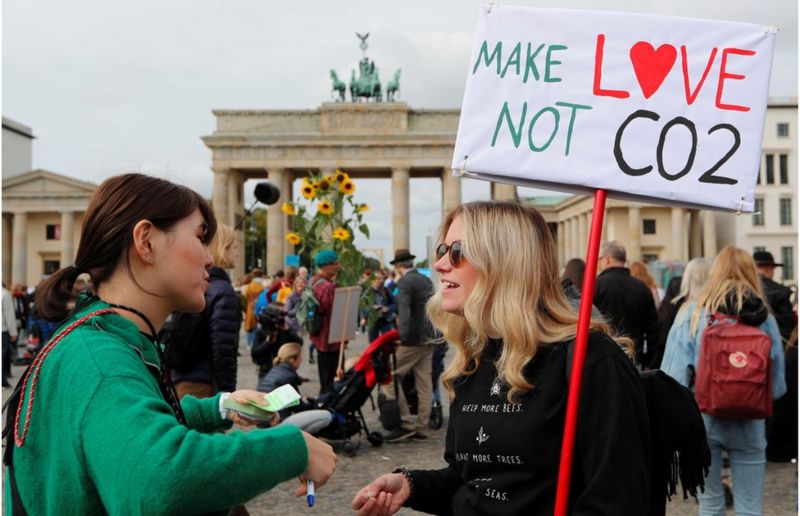 London –Velika Britanija
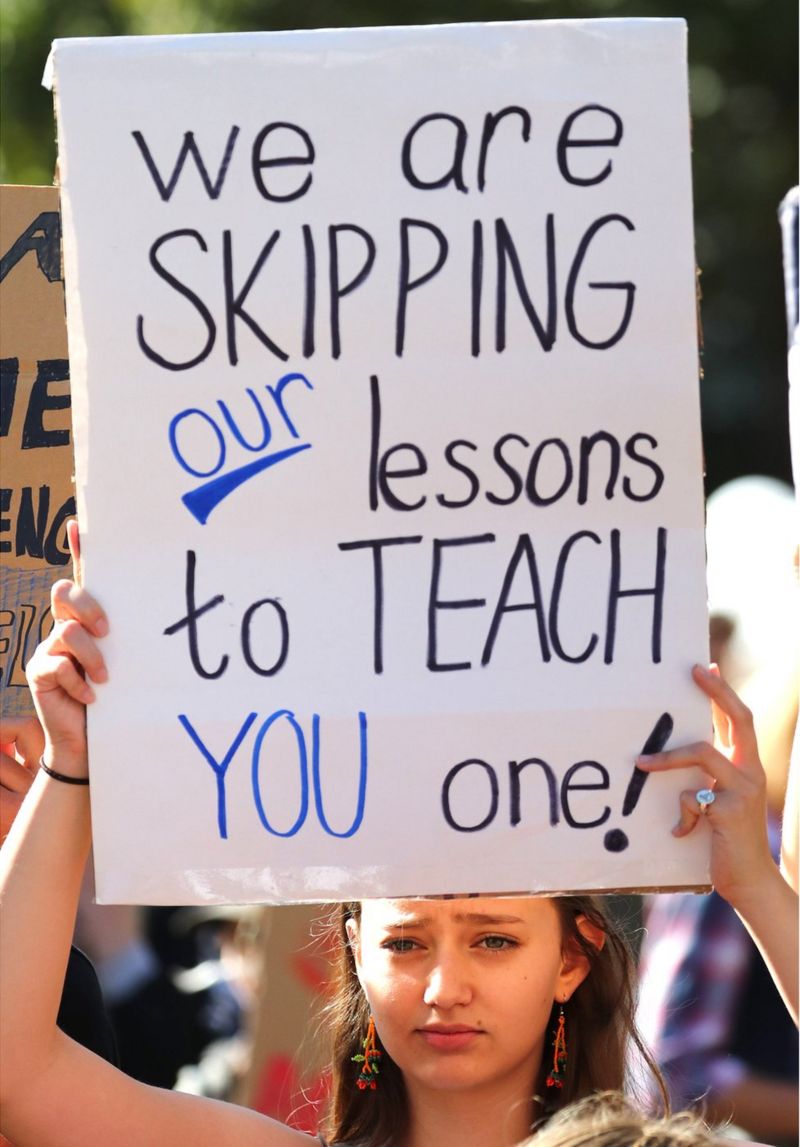 Madrid	- Španija
Kalkuta - Indija
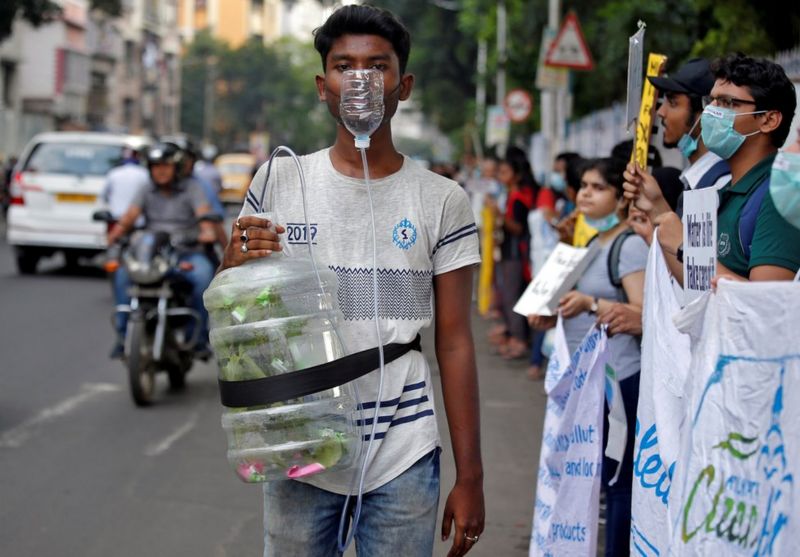 Bangkok - Tajland
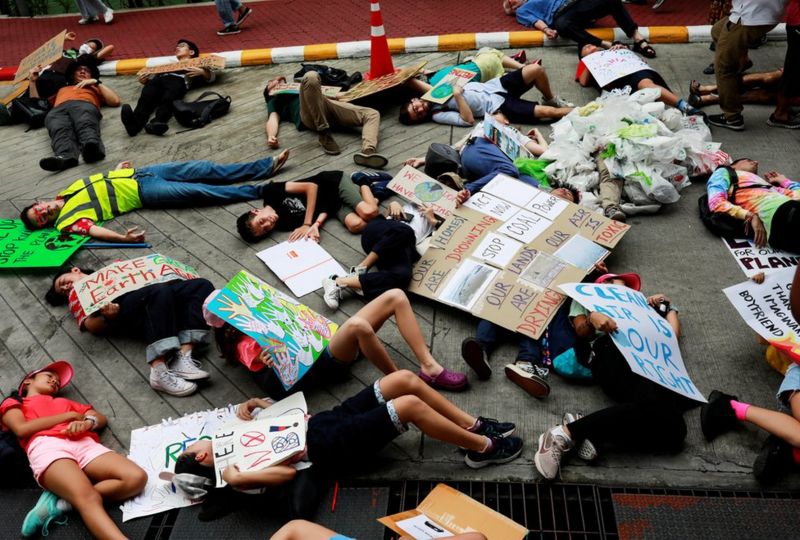 Najrobi - Kenija
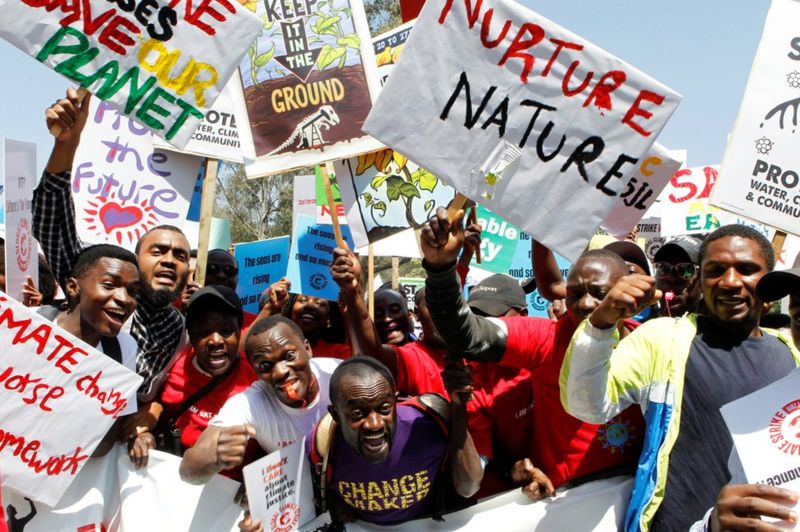 Kvezon Siti - Filipini
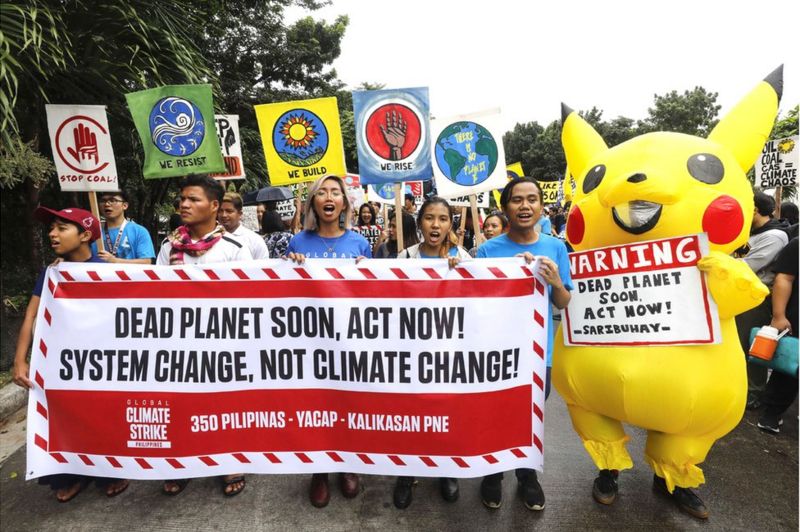 Melburn - Australija
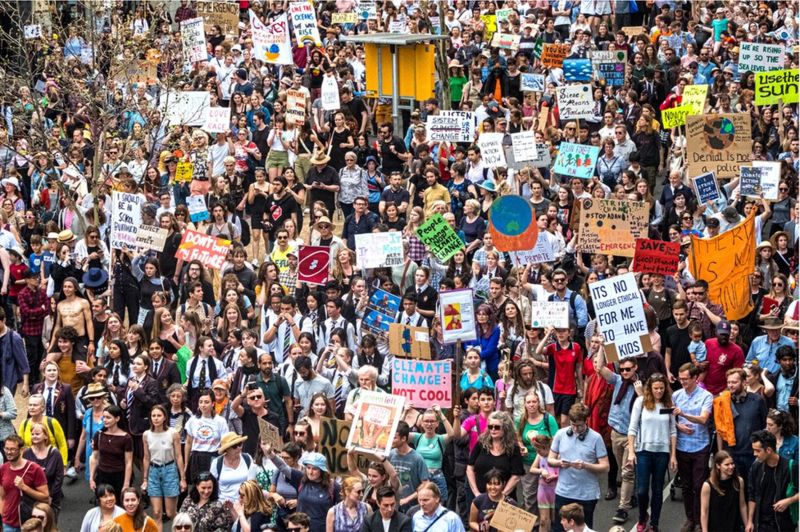 2019. god. djeca i mladi  iz Crne Gore su šetnjom i  mnogobrojnim aktivnostima bili dio pokreta ,, Petkom za budućnost” i obilježili Dan planete Zemlje!
I mi, u našoj školi, brinemo o svojoj planeti, klimi, ekologiji... Zbog toga smo  proglašeni za eko školu i dobili zelenu zastavicu, na što smo izuzetno ponosni!
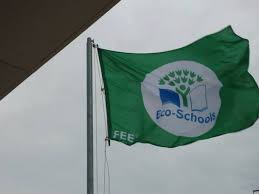 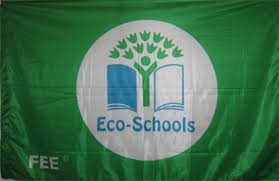 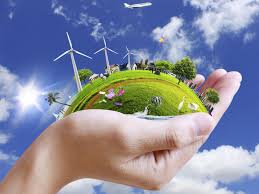 Hvala na pažnji!
Darija, Petra, Iva, Milena, Aleksandar, Ilija (VII)
Lea, Mihaela,  Nina, Teodora, Andrija (IX)